שקופית זו היא חובה
עליכם להתקין את הפונט Varela Round לפני תחילת העבודה.
אם ברצונכם לצפות בהנחיות להתקנת פונט Varela Round, תוכלו לעשות זאת בקלות. 
צפו בסרטון הבא: 
https://www.youtube.com/watch?v=NN9IgGTwbF0&feature=youtu.be
מערכת שידורים לאומית
קישור להורדת הפונט(אשרו את הודעת האבטחה)
שקופית זו היא חובה
יעילות - מבוא
מלאו את פרטי השיעור, המקצוע והמורה .
(אין צורך להשאיר את הכיתובים "שם השיעור" , "המקצוע", מחקו אותם וכתבו רק את הפרטים עצמם).
מדעי המחשב ב' – נגשים לבגרות 5 יח"ל
שם המורה: דפנה מינסטר
פריסה 4(הפריסות שונות זו מזו במיקום תיבות הטקסט וגרפיקת הרקע, ותוכלו לגוון ביניהן)
דרישות קדם
יסודות מדעי המחשב.
מיון בועות.
את השקופית הזו תוכלו לשכפל, על מנת ליצור שקופיות נוספות הזהות לה – אליהן תוכלו להכניס את התכנים. 

כדי לשכפל אותה, לחצו עליה קליק ימיני בתפריט השקופיות בצד ובחרו "שכפל שקופית" או "Duplicate Slide" 
(מחקו ריבוע זה לאחר הקריאה)
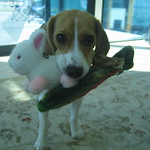 פרטו בשקופית זו את נושאי הלימוד של השיעור
מה נלמד היום
הכרה פורמלית עם מושג היעילות וחשיבותו במדעי המחשב.
הכרת מדדי זמן-ריצה. 
מושגי היעילות הבסיסיים "המקרה הגרוע ביותר", "המקרה הטוב ביותר", ו-"המקרה הממוצע". 
מושגים נוספים:  אורך הקלט, היעילות כפונקציה של אורך הקלט ו"סדר גודל" (O גדול).
(אין צורך להשאיר את הכיתובים "שם הפרק" , "כותרת משנה", מחקו אותם וכתבו רק את הפרטים עצמם).
יעילות - מבוא
מושגים בסיסיים
פריסה 1(הפריסות שונות זו מזו במיקום תיבות הטקסט וגרפיקת הרקע, ותוכלו לגוון ביניהן)
רקע
יעילות היא נושא מרכזי במדעי המחשב.
במדעי המחשב, יעילות היא היכולת להימנע מבזבוז זמן ומקום בזכרון, על מנת לייצר את התוצאה הרצויה.
ניתוח האלגוריתמים הוא קביעת כמות משאבי הזמן והמקום הדרושים לביצועו. 
יעילות או זמן ריצה של אלגוריתם מוגדרים כפונקציה המתייחסת לאורך הקלט.
מיטוב (אופטימיזציה) של דרישות המהירות והזיכרון של תכנית מחשב לבעיות אלגוריתמיות שניתן לפתור במספר צורות.
בתכנון אלגוריתם, לפתרון בעיה כלשהי, עלינו לבדוק את יעילותו
			      ולוודא כי אפשר לפתור בעזרתו את הבעיה בזמן סביר.
את השקופית הזו תוכלו לשכפל, על מנת ליצור שקופיות נוספות הזהות לה – אליהן תוכלו להכניס את התכנים. 

כדי לשכפל אותה, לחצו עליה קליק ימיני בתפריט השקופיות בצד ובחרו "שכפל שקופית" או "Duplicate Slide" 
(מחקו ריבוע זה לאחר הקריאה)
פריסה 4(הפריסות שונות זו מזו במיקום תיבות הטקסט וגרפיקת הרקע, ותוכלו לגוון ביניהן)
ניתוח יעילות
ניתן לנתח יעילות בשתי צורות:
יעילות
את השקופית הזו תוכלו לשכפל, על מנת ליצור שקופיות נוספות הזהות לה – אליהן תוכלו להכניס את התכנים. 

כדי לשכפל אותה, לחצו עליה קליק ימיני בתפריט השקופיות בצד ובחרו "שכפל שקופית" או "Duplicate Slide" 
(מחקו ריבוע זה לאחר הקריאה)
לפי מקום
( גודל הזיכרון 
בו עושים שימוש )
לפי זמן
( מספר הפעולות
 שהאלגוריתם מבצע )
אנחנו ננתח את היעילות לפי זמן.
פריסה 3(הפריסות שונות זו מזו במיקום תיבות הטקסט וגרפיקת הרקע, ותוכלו לגוון ביניהן)
פריסה 2(הפריסות שונות זו מזו במיקום תיבות הטקסט וגרפיקת הרקע, ותוכלו לגוון ביניהן)
יעילות לפי זמן
מספר פעולות באלגוריתם (ללא תלות באורך הקלט)
את השקופית הזו תוכלו לשכפל, על מנת ליצור שקופיות נוספות הזהות לה – אליהן תוכלו להכניס את התכנים. 

כדי לשכפל אותה, לחצו עליה קליק ימיני בתפריט השקופיות בצד ובחרו "שכפל שקופית" או "Duplicate Slide" 
(מחקו ריבוע זה לאחר הקריאה)
את השקופית הזו תוכלו לשכפל, על מנת ליצור שקופיות נוספות הזהות לה – אליהן תוכלו להכניס את התכנים. 

כדי לשכפל אותה, לחצו עליה קליק ימיני בתפריט השקופיות בצד ובחרו "שכפל שקופית" או "Duplicate Slide" 
(מחקו ריבוע זה לאחר הקריאה)
נתון האלגוריתם הבא:
תשובה:
במקרה הגרוע:  7 פעולות
במקרה הממוצע: 6 פעולות
במקרה הטוב: 4 פעולות
1
1.	הדפס  "הקש/י 2 מספרים:"
2.	קלוט  x , y.
3.	אם  ( x > y ) אז
	3.1	הדפס  x.
אחרת
	3.2	החלף בין x   ל -  y.
	3.3	הדפס x.
1
1
1
במה נבחר ?
3
נבחר תמיד 
במקרה הגרוע
1
7  פעולות
מספר הפעולות שמבצע האלגוריתם ?
פריסה 3(הפריסות שונות זו מזו במיקום תיבות הטקסט וגרפיקת הרקע, ותוכלו לגוון ביניהן)
פריסה 2(הפריסות שונות זו מזו במיקום תיבות הטקסט וגרפיקת הרקע, ותוכלו לגוון ביניהן)
יעילות לפי זמן
מספר פעולות באלגוריתם (עם תלות באורך הקלט)
את השקופית הזו תוכלו לשכפל, על מנת ליצור שקופיות נוספות הזהות לה – אליהן תוכלו להכניס את התכנים. 

כדי לשכפל אותה, לחצו עליה קליק ימיני בתפריט השקופיות בצד ובחרו "שכפל שקופית" או "Duplicate Slide" 
(מחקו ריבוע זה לאחר הקריאה)
את השקופית הזו תוכלו לשכפל, על מנת ליצור שקופיות נוספות הזהות לה – אליהן תוכלו להכניס את התכנים. 

כדי לשכפל אותה, לחצו עליה קליק ימיני בתפריט השקופיות בצד ובחרו "שכפל שקופית" או "Duplicate Slide" 
(מחקו ריבוע זה לאחר הקריאה)
כתב/י שאילתה (באלגוריתם) הקולטת סדרת תוים,
מחזירה 'אמת' אם האות 'ד' מופיעה בסדרה, אחרת מחזירה 'שקר'.
האם_ד_מופיעה ( )
1.	קלוט  c
2.	כל עוד ) 'ד' ( c ≠  וגם  ( לא סוף_הקלט ) בצע:
		2.1	קלוט  c
3.	אם ) 'ד' ( c =  אז		
	3.1	החזר  'אמת'.
אחרת
	3.2	 החזר  'שקר'.
התרגיל לקוח מהספר עיצוב תכנה – ספר לתלמיד, 
האוניברסיטה העברית – המרכז להוראת המדעים, 1997
1
1
1
1
1
{
4n
1
1
תשובה: 
 4n + 3
2
1
1
4n + 3  פעולות
מספר הפעולות שמבצע האלגוריתם ?
פריסה 2(הפריסות שונות זו מזו במיקום תיבות הטקסט וגרפיקת הרקע, ותוכלו לגוון ביניהן)
מושגים בסיסיים
פונקציית זמן ריצה –						
	מספר הפעולות שמבצע האלגוריתם במקרה הגרוע ביותר.
את השקופית הזו תוכלו לשכפל, על מנת ליצור שקופיות נוספות הזהות לה – אליהן תוכלו להכניס את התכנים. 

כדי לשכפל אותה, לחצו עליה קליק ימיני בתפריט השקופיות בצד ובחרו "שכפל שקופית" או "Duplicate Slide" 
(מחקו ריבוע זה לאחר הקריאה)
סיבוכיות זמן ריצה / יעילות / סדר גודל – 			
	הגורם הכי קריטי (משפיע) ב- פונקציית זמן ריצה.
		מסמנים את היעילות באות O (order) וערכה      (ערך)O
פעולה בסיסית – 					
		פעולה שאיננה תלוייה באורך הקלט, אך לעיתים, היא מושפעת ממנו.
נחזור שוב לתרגילים ונסביר את המושגים
פריסה 3(הפריסות שונות זו מזו במיקום תיבות הטקסט וגרפיקת הרקע, ותוכלו לגוון ביניהן)
פריסה 2(הפריסות שונות זו מזו במיקום תיבות הטקסט וגרפיקת הרקע, ותוכלו לגוון ביניהן)
יעילות לפי זמן
מספר פעולות באלגוריתם (ללא תלות באורך הקלט)
את השקופית הזו תוכלו לשכפל, על מנת ליצור שקופיות נוספות הזהות לה – אליהן תוכלו להכניס את התכנים. 

כדי לשכפל אותה, לחצו עליה קליק ימיני בתפריט השקופיות בצד ובחרו "שכפל שקופית" או "Duplicate Slide" 
(מחקו ריבוע זה לאחר הקריאה)
את השקופית הזו תוכלו לשכפל, על מנת ליצור שקופיות נוספות הזהות לה – אליהן תוכלו להכניס את התכנים. 

כדי לשכפל אותה, לחצו עליה קליק ימיני בתפריט השקופיות בצד ובחרו "שכפל שקופית" או "Duplicate Slide" 
(מחקו ריבוע זה לאחר הקריאה)
נתון האלגוריתם הבא:
1
1.	הדפס  "הקש/י 2 מספרים:"
2.	קלוט  x , y.
3.	אם  ( x > y ) אז
	3.1	הדפס  x.
אחרת
	3.2	החלף בין x   ל -  y.
	3.3	הדפס x.
1
פונקציית זמן הריצה:  7
סיבוכיות זמן ריצה / סדר גודל:  (1)O
הסבר: אורך הקלט ידוע וקבוע מראש.
1
1
3
1
הערה: כאשר אורך הקלט הוא מספר קבוע, 
           בסדר הגודל ירשם הערך 1.
כל הפעולות באלגוריתם הן פעולות בסיסיות
פריסה 3(הפריסות שונות זו מזו במיקום תיבות הטקסט וגרפיקת הרקע, ותוכלו לגוון ביניהן)
פריסה 2(הפריסות שונות זו מזו במיקום תיבות הטקסט וגרפיקת הרקע, ותוכלו לגוון ביניהן)
יעילות לפי זמן
מספר פעולות באלגוריתם (עם תלות באורך הקלט)
את השקופית הזו תוכלו לשכפל, על מנת ליצור שקופיות נוספות הזהות לה – אליהן תוכלו להכניס את התכנים. 

כדי לשכפל אותה, לחצו עליה קליק ימיני בתפריט השקופיות בצד ובחרו "שכפל שקופית" או "Duplicate Slide" 
(מחקו ריבוע זה לאחר הקריאה)
את השקופית הזו תוכלו לשכפל, על מנת ליצור שקופיות נוספות הזהות לה – אליהן תוכלו להכניס את התכנים. 

כדי לשכפל אותה, לחצו עליה קליק ימיני בתפריט השקופיות בצד ובחרו "שכפל שקופית" או "Duplicate Slide" 
(מחקו ריבוע זה לאחר הקריאה)
כתב/י שאילתה (באלגוריתם) הקולטת סדרת תוים,
מחזירה 'אמת' אם האות 'ד' מופיעה בסדרה, אחרת מחזירה 'שקר'.
האם_ד_מופיעה ( )
1.	קלוט  c
2.	כל עוד ) 'ד' ( c ≠  וגם  ( לא סוף_הקלט ) בצע:
	  2.1  קלוט  c
3.	אם ) 'ד' ( c =  אז		
	3.1  החזר  'אמת'.
אחרת
	3.2  החזר  'שקר'.
התרגיל לקוח מהספר עיצוב תכנה – ספר לתלמיד, 
האוניברסיטה העברית – המרכז להוראת המדעים, 1997
1
1
1
1
1
{
4n
פונקציית זמן הריצה:   4n + 3 
סיבוכיות זמן ריצה / סדר גודל:  (n)O
הסבר: n – מציין את מספר התווים בסדרה. במקרה הגרוע, נעבור על כל האיברים בסדרה פעם אחת.
1
1
2
1
1
הפעולות הבסיסיות הן הפעולות המסומנות ב- 1 (אדום)
פריסה 3(הפריסות שונות זו מזו במיקום תיבות הטקסט וגרפיקת הרקע, ותוכלו לגוון ביניהן)
פריסה 2(הפריסות שונות זו מזו במיקום תיבות הטקסט וגרפיקת הרקע, ותוכלו לגוון ביניהן)
יעילות של מיון בועות
כתב/י פקודה (פעולה) המקבלת מערך עם מספרים שלמים,
ממיינת את המערך במיון בועות ומעדכנת (מחזירה) אותו.
הפעולות הבסיסיות הן הפעולות המסומנות ב- 1 (אדום)
את השקופית הזו תוכלו לשכפל, על מנת ליצור שקופיות נוספות הזהות לה – אליהן תוכלו להכניס את התכנים. 

כדי לשכפל אותה, לחצו עליה קליק ימיני בתפריט השקופיות בצד ובחרו "שכפל שקופית" או "Duplicate Slide" 
(מחקו ריבוע זה לאחר הקריאה)
את השקופית הזו תוכלו לשכפל, על מנת ליצור שקופיות נוספות הזהות לה – אליהן תוכלו להכניס את התכנים. 

כדי לשכפל אותה, לחצו עליה קליק ימיני בתפריט השקופיות בצד ובחרו "שכפל שקופית" או "Duplicate Slide" 
(מחקו ריבוע זה לאחר הקריאה)
public void bubbleSortArray (int [ ] array)
}  // . . . . . .
      int  temp;
      for (int i = 0 ; i < array.length-1 ; i++)
            for (int j = 0 ; j < array.length-1-i ; j++)
                  if (array[ j ] > array[ j+1])
	}     
		temp = array[ j ] ;
		array[ j ] = array[ j+1] ;
		array[ j+1] = temp;
	     }
}
פונקציית זמן הריצה:
    7 •6 (n - 1)  • 5 (n - 1)
210 (n - 1)2                  
210 n2 – 420n + 1
1
1
1
2
1
1
2
2
1
1
5(n-1)
סיבוכיות זמן ריצה / סדר גודל: (n2)O
6(n-1)
1
7
2
2
הסבר: n – מציין את מספר המספרים במערך.
 עבור כל מספר במערך,  נעבור שוב על כל המספרים במערך לצורך החלפת מיקומם.
פריסה 3(הפריסות שונות זו מזו במיקום תיבות הטקסט וגרפיקת הרקע, ותוכלו לגוון ביניהן)
פריסה 2(הפריסות שונות זו מזו במיקום תיבות הטקסט וגרפיקת הרקע, ותוכלו לגוון ביניהן)
תרגיל:  מה היעילות של האלגוריתם הבא?
public int countMaxUp(int[ ] array)
}   					// שאילתה המקבלת מערך עם מספרים שלמים,
				 // מחזירה את אורך הרצף העולה הגדול ביותר במערך.
      int i = 0 , count , max = 0;
      while ( i < array.length-1 )
{	count = 1;
	while ((i < array.length-1) && (array[i] < array[i+1]))
{	count++;
		i++;
}
	if (count > max)
		max = count;
	i++;
}
      return max;
{
את השקופית הזו תוכלו לשכפל, על מנת ליצור שקופיות נוספות הזהות לה – אליהן תוכלו להכניס את התכנים. 

כדי לשכפל אותה, לחצו עליה קליק ימיני בתפריט השקופיות בצד ובחרו "שכפל שקופית" או "Duplicate Slide" 
(מחקו ריבוע זה לאחר הקריאה)
את השקופית הזו תוכלו לשכפל, על מנת ליצור שקופיות נוספות הזהות לה – אליהן תוכלו להכניס את התכנים. 

כדי לשכפל אותה, לחצו עליה קליק ימיני בתפריט השקופיות בצד ובחרו "שכפל שקופית" או "Duplicate Slide" 
(מחקו ריבוע זה לאחר הקריאה)
סיבוכיות זמן ריצה / סדר גודל:  (n)O
הסבר: n – מציין את מספר המספרים במערך.
 הפעולה תעבור על כל האיברים במערך מספר קבוע של פעמים לצורך מניית האיברים.
מהן הפעולות הבסיסיות בשאילתה?
פריסה 2(הפריסות שונות זו מזו במיקום תיבות הטקסט וגרפיקת הרקע, ותוכלו לגוון ביניהן)
קשיים בהוראת/למידת יעילות
קושי להגדיר את המושג: אורך הקלט.
	לדוגמה:  נתונה סידרה של N קפיצות לרוחק של תלמידים, צריך לחשב ולהדפיס את מספרי התלמידים שקפצו הכי רחוק.
	תשובת התלמיד/ה לסדר הגודל תהיה:
			O(n)  – כאשר n  מציין את אורך הקלט של הסדרה.
	במקום לרשום
			  O(n) – כאשר n  מציין את מספר הקפיצות לרוחק.
					ההסבר לסדר הגודל יהיה:  
					אנו עוברים על כל קפיצות התלמידים פעמיים, פעם אחת					לצורך מציאת הערך של הקפיצה המקסימלית, ובשנייה					לצורך מציאת מספרי התלמידים שקפצו את הקפיצה הכי					ארוכה.
את השקופית הזו תוכלו לשכפל, על מנת ליצור שקופיות נוספות הזהות לה – אליהן תוכלו להכניס את התכנים. 

כדי לשכפל אותה, לחצו עליה קליק ימיני בתפריט השקופיות בצד ובחרו "שכפל שקופית" או "Duplicate Slide" 
(מחקו ריבוע זה לאחר הקריאה)
פריסה 2(הפריסות שונות זו מזו במיקום תיבות הטקסט וגרפיקת הרקע, ותוכלו לגוון ביניהן)
קשיים בהוראת/למידת יעילות  (המשך)
נטייה לבלבל בין המושג זמן הריצה של האלגוריתם לבין סדר הגודל שלו.
	לדוגמה: ירשם בסדר גודל O(2n).

נטייה להגדיר סדרי גודל לפי המראה של האלגוריתם.
	כאשר הן/ם רואים פתרון עם לולאה מקוננת, הן/ם אוטומטית אומרים שסדר הגודל הוא  O(n2) מבלי לחשוב מה הפעולה עושה עם הקלט.

טעות נפוצה אחרת היא שתכנית קצרה היא יעילה יותר מתכנית ארוכה.
את השקופית הזו תוכלו לשכפל, על מנת ליצור שקופיות נוספות הזהות לה – אליהן תוכלו להכניס את התכנים. 

כדי לשכפל אותה, לחצו עליה קליק ימיני בתפריט השקופיות בצד ובחרו "שכפל שקופית" או "Duplicate Slide" 
(מחקו ריבוע זה לאחר הקריאה)
טיפ להגדרת יעילות:
	עלינו לחשוב מהו מספר הפעמים שעברנו על הקלט.
	ולא להסתכל ויזואלית על הפתרון.
פריסה 3(הפריסות שונות זו מזו במיקום תיבות הטקסט וגרפיקת הרקע, ותוכלו לגוון ביניהן)
יעילות - Efficiency
ביבליוגרפיה:
את השקופית הזו תוכלו לשכפל, על מנת ליצור שקופיות נוספות הזהות לה – אליהן תוכלו להכניס את התכנים. 

כדי לשכפל אותה, לחצו עליה קליק ימיני בתפריט השקופיות בצד ובחרו "שכפל שקופית" או "Duplicate Slide" 
(מחקו ריבוע זה לאחר הקריאה)
ברנדס, ע. (2007). עיצוב תוכנה מבוסס עצמים. ירושלים: המרכז להוראת המדעים ע"ש עמוס דה-שליט (מל"מ), האוניברסיטה העברית בירושלים.
פונק, ש' ושוורץ ש' (2020).   ספר-מדעי-המחשב  שער I. 				הגוף המבצע: אורט ישראל. ספר אינטרנטי
מינסטר, ד' וברנד ב' (2020). ספר-מדעי-המחשב  שער II. 				הגוף המבצע: אורט ישראל. ספר אינטרנטי
The End
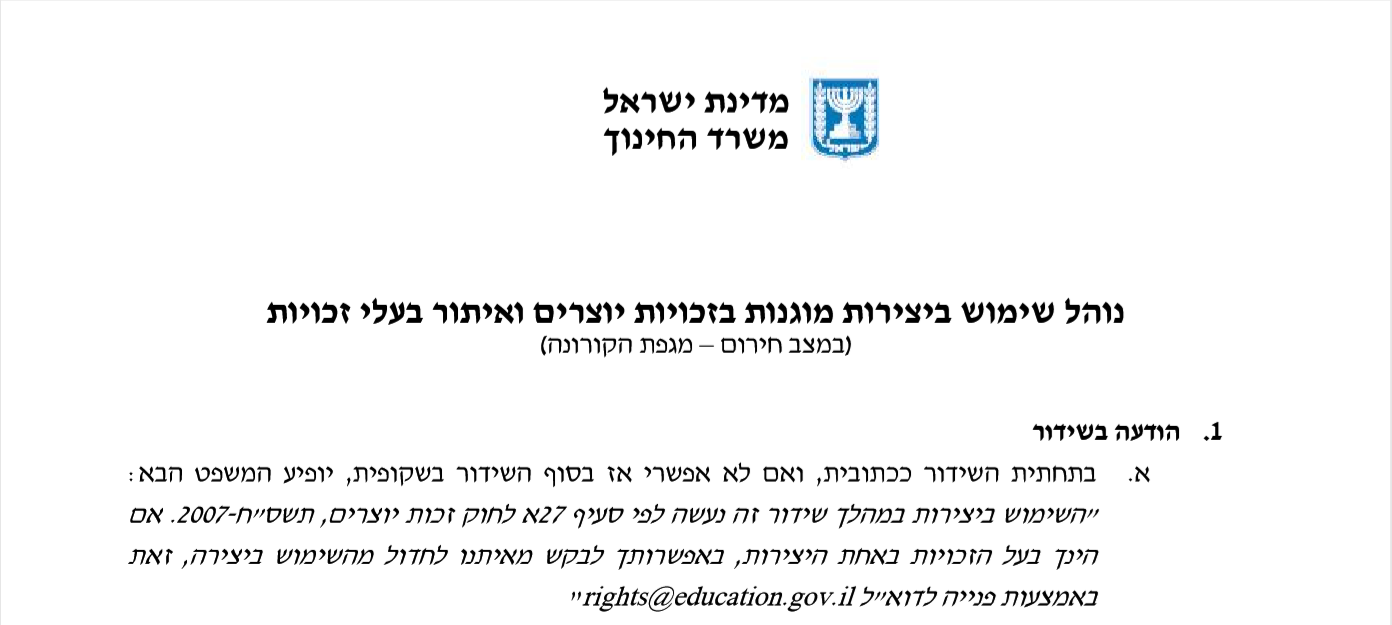 שקופית זו היא חובה
שימוש ביצירות מוגנות בזכויות יוצרים ואיתור בעלי זכויות
השימוש ביצירות במהלך שידור זה נעשה לפי סעיף 27א לחוק זכות יוצרים, תשס"ח-2007. אם הינך בעל הזכויות באחת היצירות, באפשרותך לבקש מאיתנו לחדול מהשימוש ביצירה, זאת באמצעות פנייה לדוא"ל rights@education.gov.il